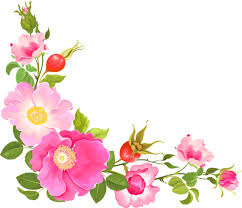 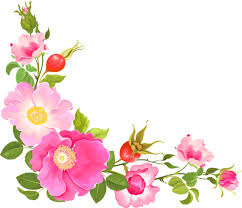 আজকের মাল্টিমিডিয়া ক্লাসে সবাইকে স্বাগতম
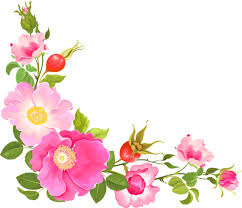 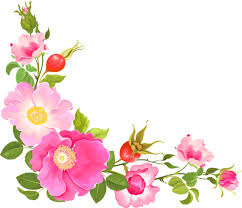 পরিচিতি
শ্রেণি: সপ্তম 
বিষয়ঃ- কৃষি শিক্ষা
৪র্থ অধ্যায়ঃ- কৃষি ও জলবায়ু,পাঠ-২
সময়: ৫০ মিনিট
তারিখ: ০২-১১-২০১৯
মোঃকামরুল হাসান
সহকারি শিক্ষক (ICT)
দক্ষিণ লালমোহন মাধ্যমিক বিদ্যালয়
লালমোহন ,ভোলা
ই মেইল-mdkamrulhasanbd18@gmail.com
নিচের ছবিগুলো লক্ষ করঃ
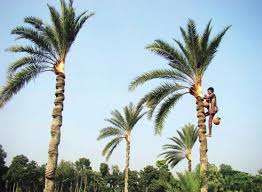 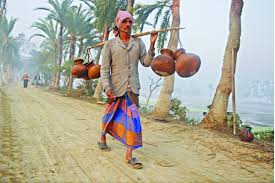 এ দৃশ্য কোন ঋতুতে দেখা যায় ? 
তোমরা কী বলতে পারবে এ ঋতুতে কী কী ফসল পাওয়া যায়?
রবি মৌসুমের ফসল
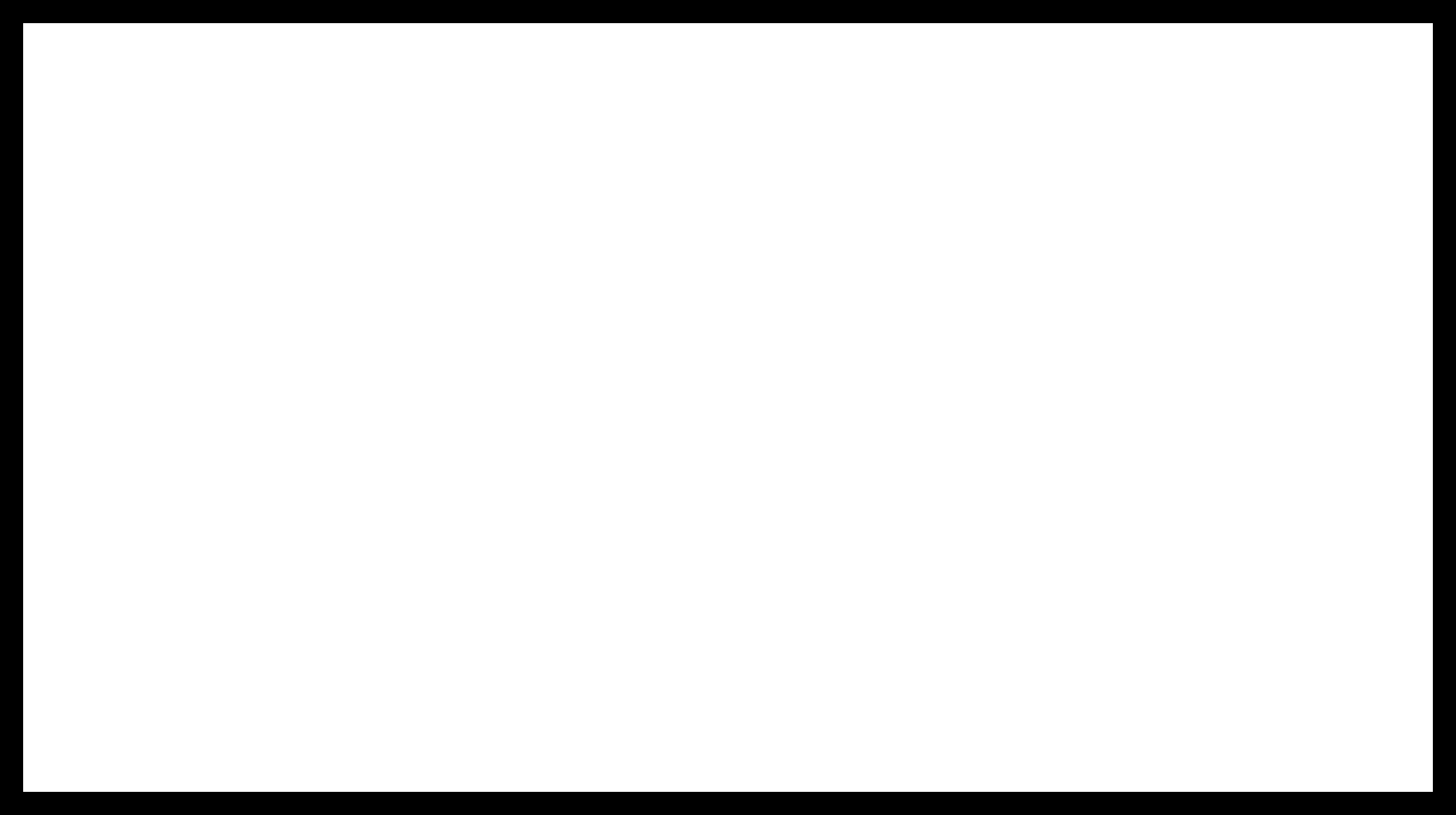 শিখনফল
এই পাঠ শেষে শিক্ষার্থীরা.........
রবি ফসলের ধারণা ব্যাখ্যা করতে পারবে;
 রবি মৌসুমের বৈশিষ্ট্য বর্ণনা করতে পারবে;
রবি মৌসুমের উদ্যান ফসলের প্রকারভেদ বর্ণনা করতে পারবে।
ছবিটিতে কী কী ফসল দেখা যাচ্ছে? এ গুলোর নাম বলতে পারবে?
নিচের ছবিতে কী দেখতে পাচ্ছ?
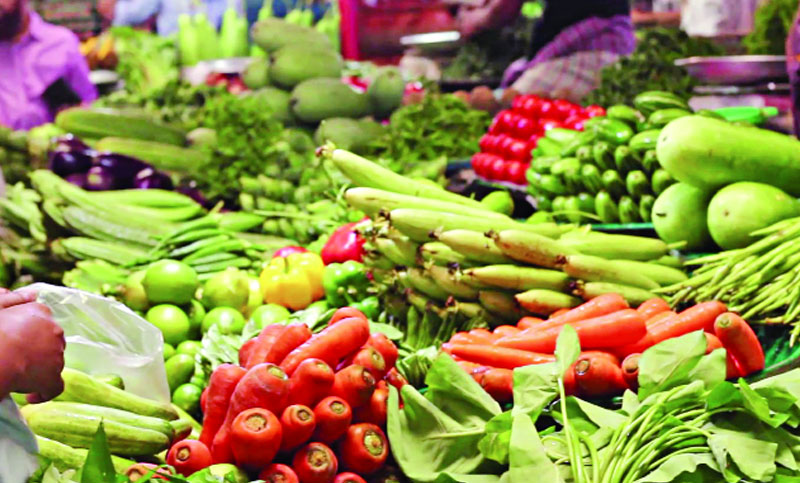 ছবিটিতে কী কী ফসল দেখা যাচ্ছে? এ গুলোর নাম বলতে পারবে?
একক কাজ
রবি ফসল বলতে কী বোঝায়?
জোড়ায় কাজ
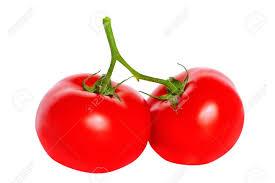 রবি ফসলের ৩টি বৈশিষ্ট্য লিখ
নিচের ছবিতে কী কী দেখতে পাচ্ছ?
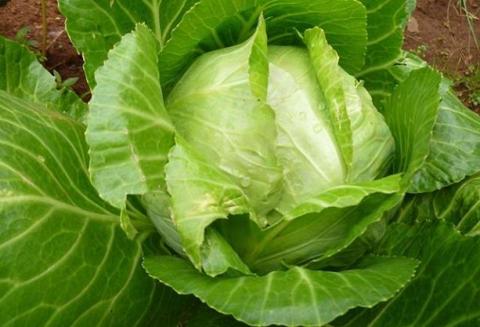 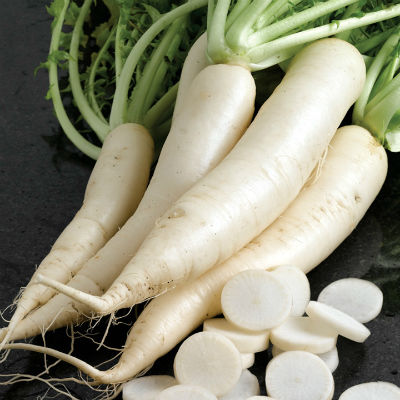 মূলা
বাঁধাকপি
রবি উদ্যান ফসল
নিচের ছবিতে কী কী দেখতে পাচ্ছ?
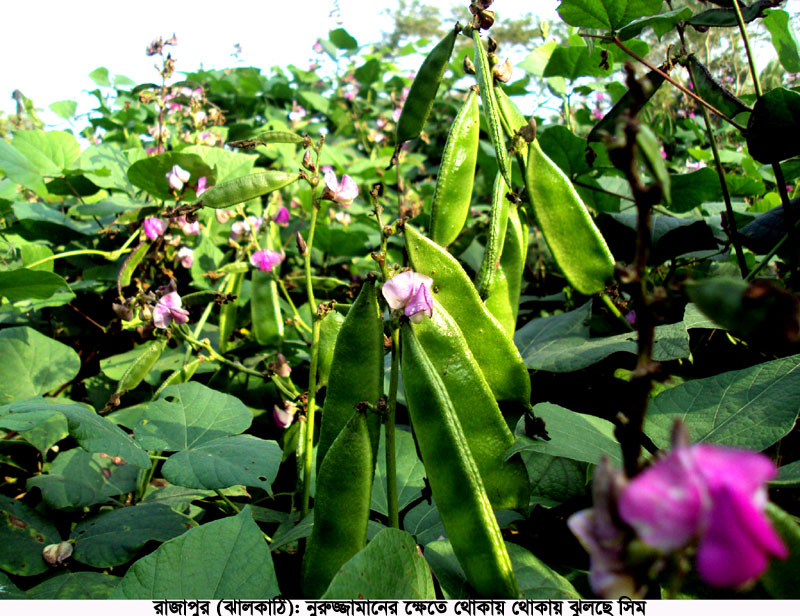 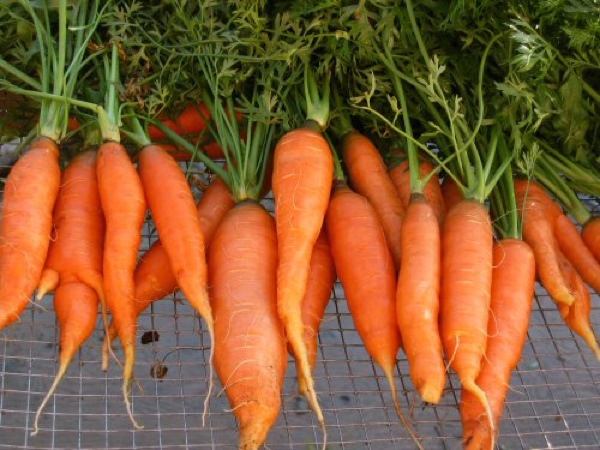 সিম
গাজর
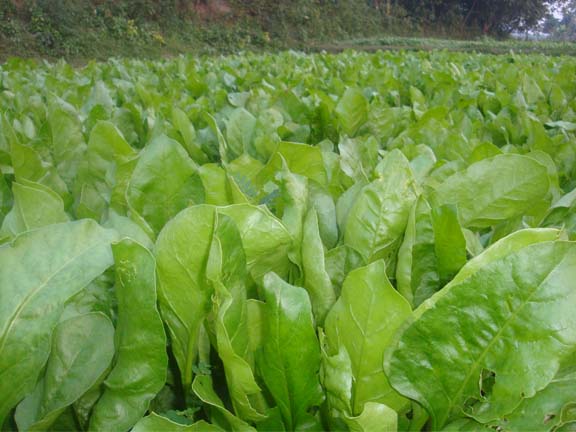 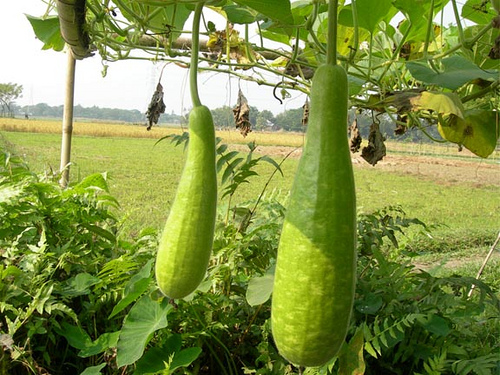 রবি উদ্যান ফসল
লাউ
পালংশাক
নিচের ছবিতে কী দেখতে পাচ্ছ?
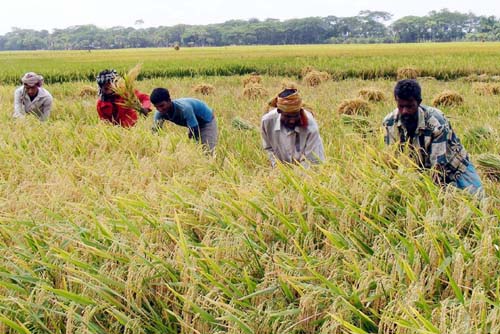 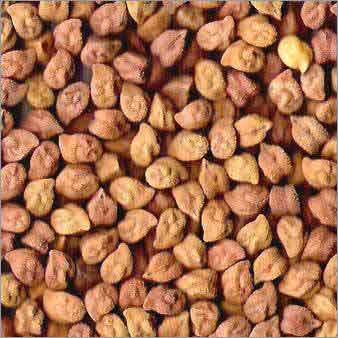 বোর ধান
ছোলা
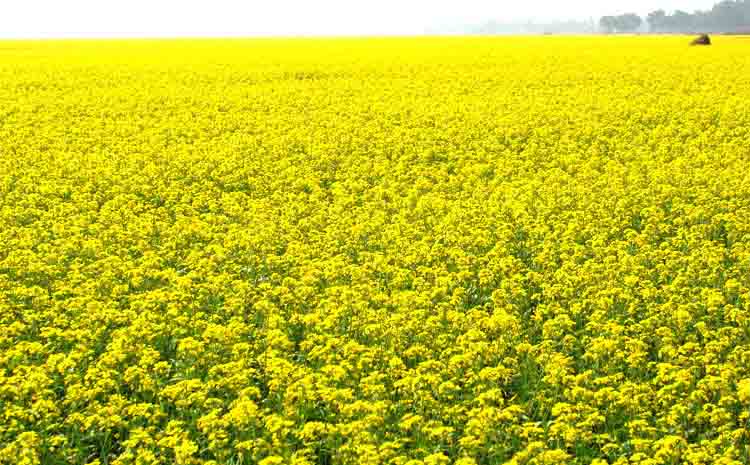 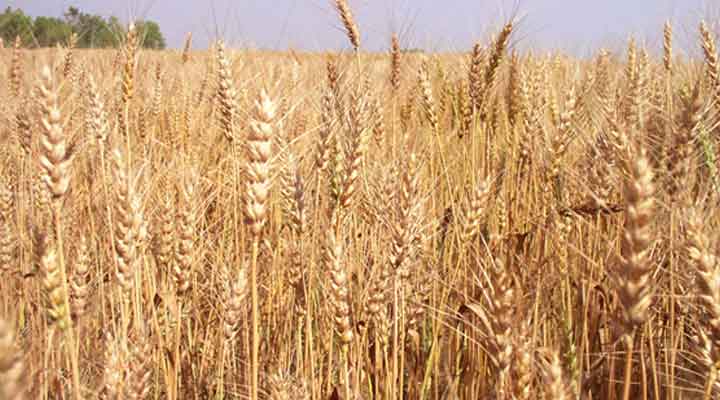 রবি মৌসুমের মাঠ ফসল
সরিষা
গম
আশ্বিন থেকে ফাল্গুন মাস পর্যন্ত সময়কে রবি মৌসুম বলে।
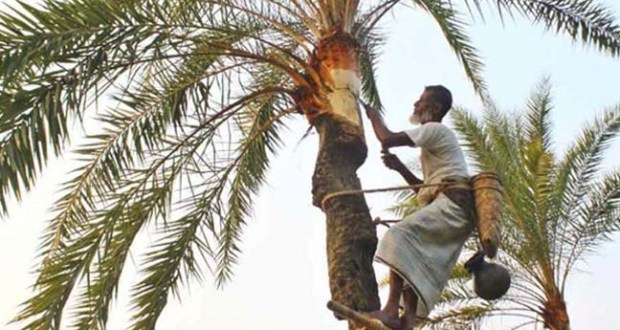 এ মৌসুমে খেজুর গাছের রস সংগ্রহ করা হয়।
দলগত কাজ
রবি ফসলের একটি তালিকা তৈরি কর।
মূল্যায়ন
রবি ফসল কাকে বলে ?
 রবি ফসলের আরেক নাম কী?
 শীতকালে রবি ফসল চাষে পানি সেচের প্রয়োজন হয় কেন?
 সরিষা, ছোলা, গম এগুলো কোন জাতীয় ফসল?
বাড়ির কাজ
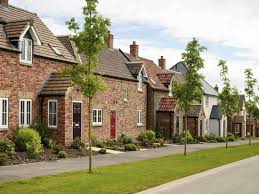 রবি ফসল মৌসুম ফসল উৎপাদন কম ঝঁকিপূর্ণ। - বিশ্লেষণ কর।
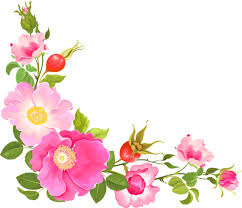 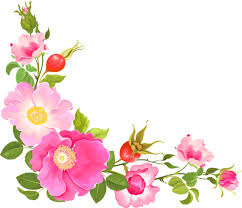 আজকের ক্লাসে সবাইকে ধন্যবাদ
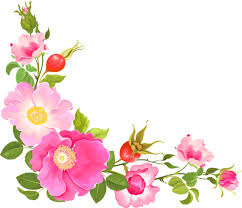 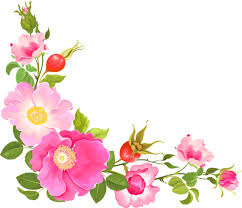 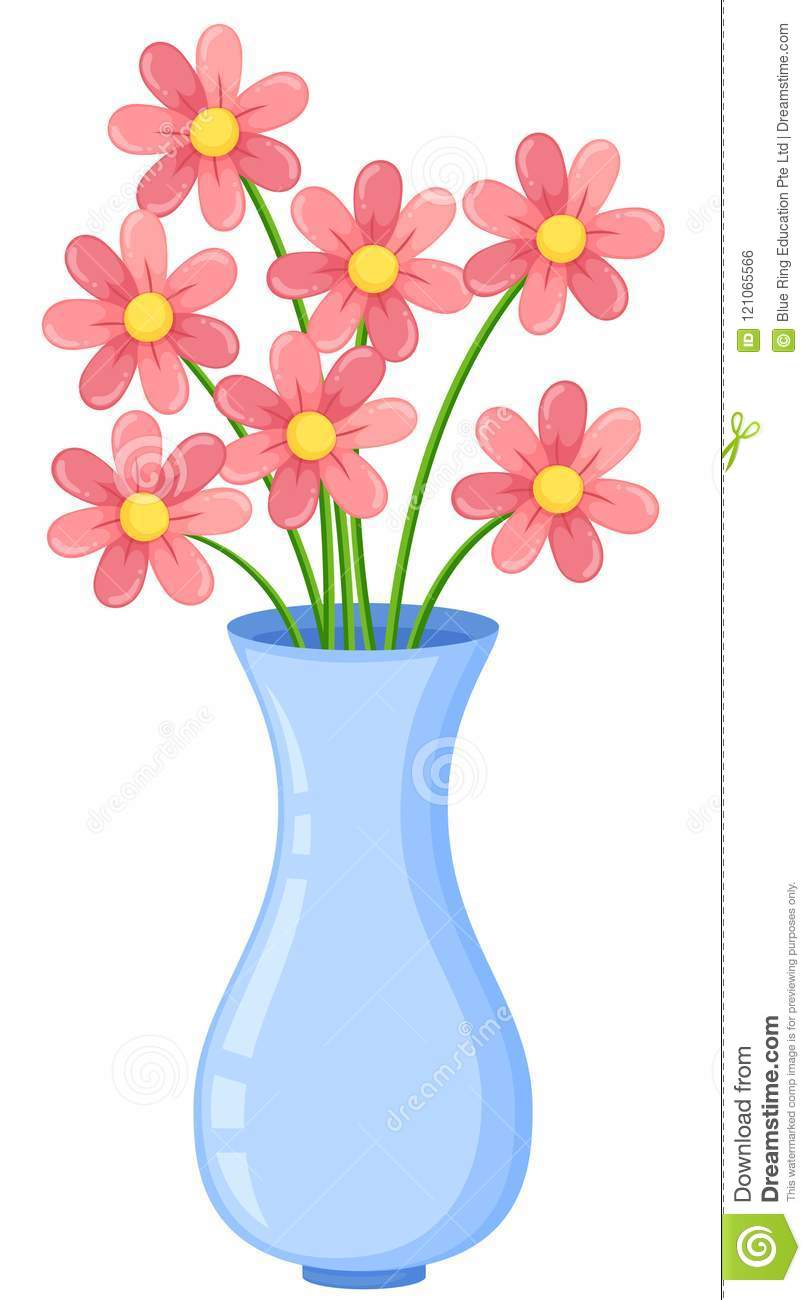